Напівписьмове додавання [Napivpysʹmove dodavannya]
Halbschriftlich Addieren
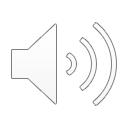 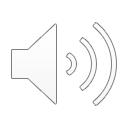 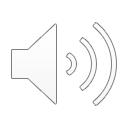 der 1. Summand
die Addition
der 2. Summand
die Summe
перший доданок
[pershyy dodanok]
другий доданок
[druhyy dodanok]
сума
[suma]
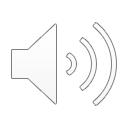 додавання
[dodavannya]
62 + 34 = 96
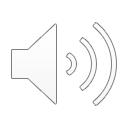 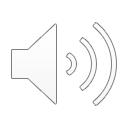 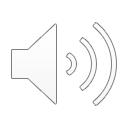 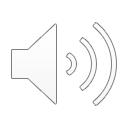 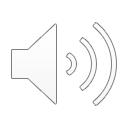 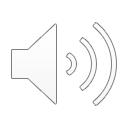 Напівписьмове додавання [Napivpysʹmove dodavannya]
Halbschriftlich Addieren
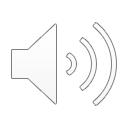 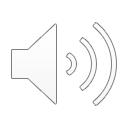 62 + 34 = 96
62 + 30 = 92
92 +   4 = 96
der Rechenweg
das Zahlbild
зображення числа 
[zobrazhennya chysla]
+30
+4
62 + 34 = 96
спосіб розрахунку
[sposib rozrakhunku]
62             92   96
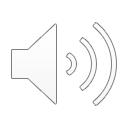 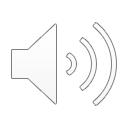 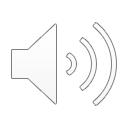 die Gleichung
der Rechenstrich
розрахова вісь 
[rozrakhova visʹ]
рівняння
[rivnyannya]
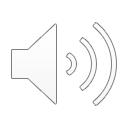 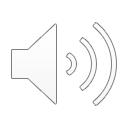 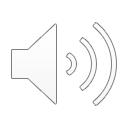 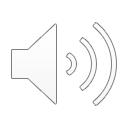 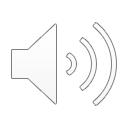 Ich rechne von der ersten Zahl in 2 Schritten weiter.
Напівписьмове додавання [Napivpysʹmove dodavannya]
Halbschriftlich Addieren
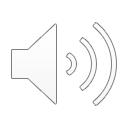 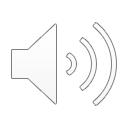 Ich addiere zuerst die 30 zu der 62 dazu. Dann addiere ich die 4 zu der 92.
Я рахую від першого числа в 2 дії.
[Ya rakhuyu vid pershoho chysla v 2 diyi.]
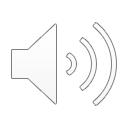 Schrittweise Addieren
Спочатку я додаю 30 до 62. Потім я додаю 4 до 92.
[Spochatku ya dodayu 30 do 62. Potim ya dodayu 4 do 92.]
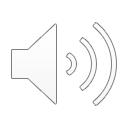 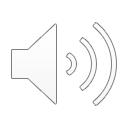 додавання по діям
[dodavannya po diyam]
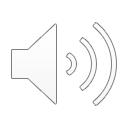 +30
+4
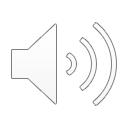 62             92   96
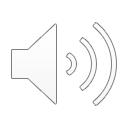 62 + 34 = 96
62 + 30 = 92
92 +   4 = 96
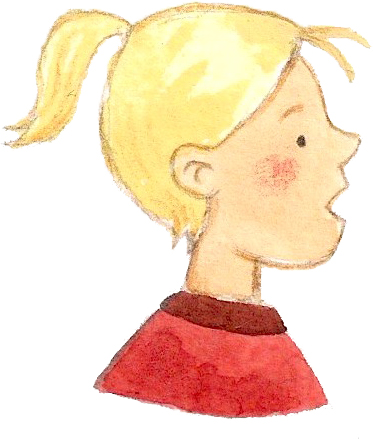 Das Ergebnis ist 96.
Результат є 96.
[Rezulʹtat ye 96.]
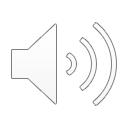 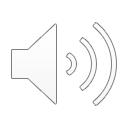 Напівписьмове додавання [Napivpysʹmove dodavannya]
Halbschriftlich Addieren
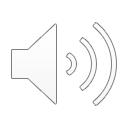 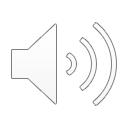 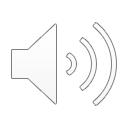 Schrittweise Addieren
Ich addiere zuerst die 30 zu der 62 dazu. Dann addiere ich die 4 zu der 92.
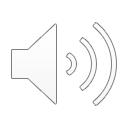 додавання по діям
[dodavannya po diyam]
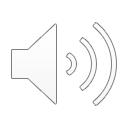 Спочатку я додаю 30 до 62. Потім я додаю 4 до 92.
[Spochatku ya dodayu 30 do 62. Potim ya dodayu 4 do 92.]
62 + 34 = 96
62 + 30 = 92
92 +   4 = 96
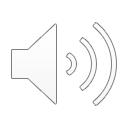 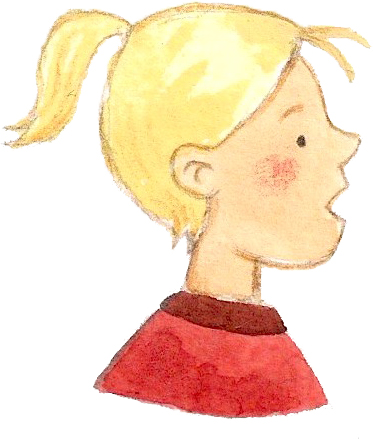 Das Ergebnis ist 96.
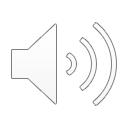 Результат є 96.
[Rezulʹtat ye 96.]
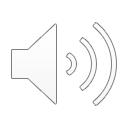 Ich rechne von der ersten Zahl in 2 Schritten weiter.
Напівписьмове додавання [Napivpysʹmove dodavannya]
Halbschriftlich Addieren
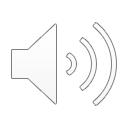 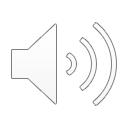 Я рахую від першого числа в 2 дії.
[Ya rakhuyu vid pershoho chysla v 2 diyi.]
Ich addiere zuerst die 4 zu der 62 dazu. Dann addiere ich die 30 zu der 92.
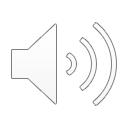 Schrittweise Addieren
Спочатку я додаю 4 до 62. Потім я додаю 30 до 92.
[Spochatku ya dodayu 30 do 62. Potim ya dodayu 4 do 92.]
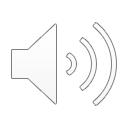 додавання по діям
[dodavannya po diyam]
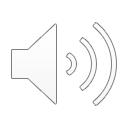 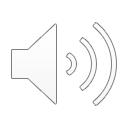 +30
+4
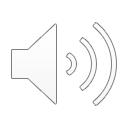 62  66              96
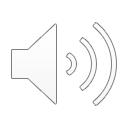 62 + 34 = 96
62 +   4 = 66
66 + 30 = 96
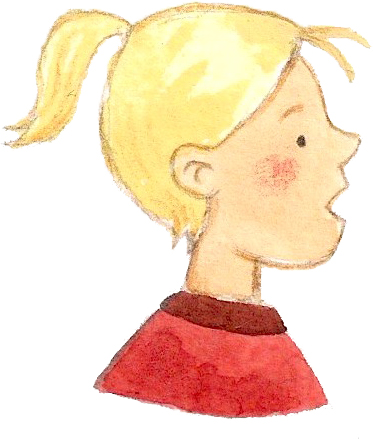 Das Ergebnis ist 96.
Результат є 96.
[Rezulʹtat ye 96.]
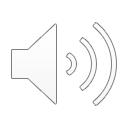 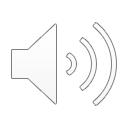 Напівписьмове додавання [Napivpysʹmove dodavannya]
Halbschriftlich Addieren
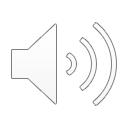 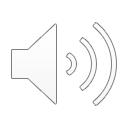 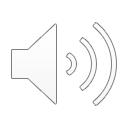 Schrittweise Addieren
Ich addiere zuerst die 4 zu der 62 dazu. Dann addiere ich die 30 zu der 92.
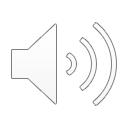 додавання по діям
[dodavannya po diyam]
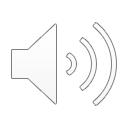 Спочатку я додаю 4 до 62. Потім я додаю 30 до 92.
[Spochatku ya dodayu 30 do 62. Potim ya dodayu 4 do 92.]
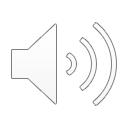 62 + 34 = 96
62 +   4 = 66
66 + 30 = 96
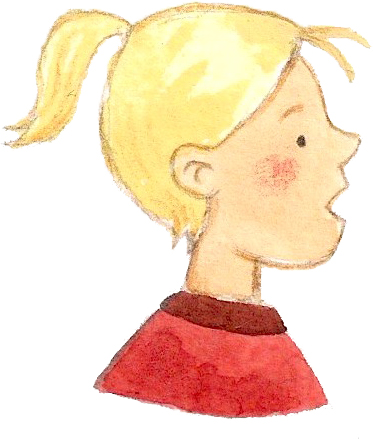 Das Ergebnis ist 96.
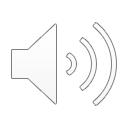 Результат є 96.
[Rezulʹtat ye 96.]
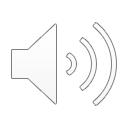 Ich rechne von der ersten Zahl in 2 Schritten weiter.
Напівписьмове додавання [Napivpysʹmove dodavannya]
Ich addiere zuerst 8 bis zur nächsten Zehnerzahl. Dann addiere ich die 26 zu der 70 dazu.
Halbschriftlich Addieren
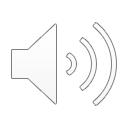 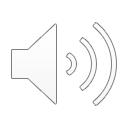 Я рахую від першого числа в 2 дії.
[Ya rakhuyu vid pershoho chysla v 2 diyi.]
Спочатку я додаю 8 до найближчого повного десятка. Потім я додаю 26 до 70.
[Spochatku ya dodayu 8 do nayblyzhchoho povnoho desyatka. Potim ya dodayu 26 do 70.]
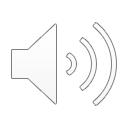 Schrittweise Addieren
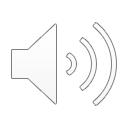 додавання по діям
[dodavannya po diyam]
+26
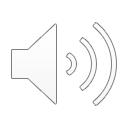 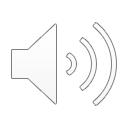 62 + 34 = 96
62 +   8 = 70
70 + 26 = 96
+8
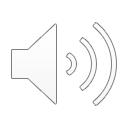 62  70              96
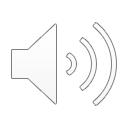 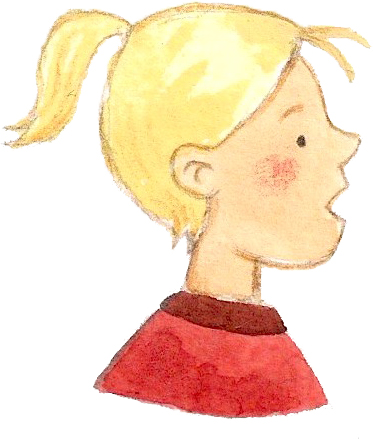 Das Ergebnis ist 96.
Результат є 96.
[Rezulʹtat ye 96.]
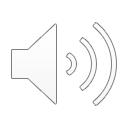 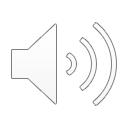 Напівписьмове додавання [Napivpysʹmove dodavannya]
Halbschriftlich Addieren
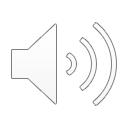 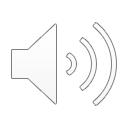 Ich zerlege die Summanden in ihre Stellenwerte. Dann rechne ich Zehner plus Zehner und Einer plus Einer und addiere dann die Ergebnisse.
Stellenweise Addieren
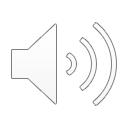 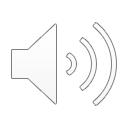 додавання за розрядами
[dodavannya za rozryadamy]
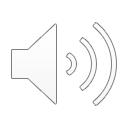 Я розбиваю доданки на їхні розряди. Потім я додаю десятки до десятків і одиниці до одиниць, а потім додаю результати разом.
[Ya rozbyvayu dodanky na yikhni rozryady. Potim ya dodayu desyatky do desyatkiv i odynytsi do odynytsʹ, a potim dodayu rezulʹtaty razom.]
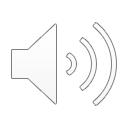 62 + 34 = 90 + 6 = 96
60 + 30 = 90
  2 +   4 =   6
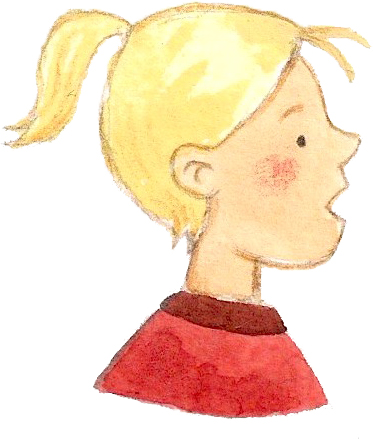 Das Ergebnis ist 96.
Результат є 96.
[Rezulʹtat ye 96.]
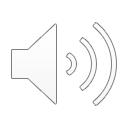 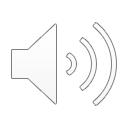 Die 27 ist nahe an der 30.
Напівписьмове додавання [Napivpysʹmove dodavannya]
27 знаходиться близько до 30.
[27 znakhodytʹsya blyzʹko do 30.]
Halbschriftlich Addieren
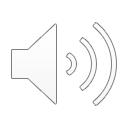 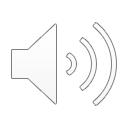 Ich addiere zuerst die 30 zu der 34. Dann subtrahiere ich 3.
Hilfsaufgabe
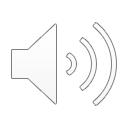 Спочатку я додаю 30 до 34. Потім віднімаю 3.
[Spochatku ya dodayu 30 do 34. Potim vidnimayu 3.]
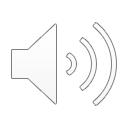 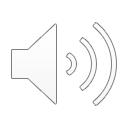 +30
допоміжне завдання
[dopomizhne zavdannya]
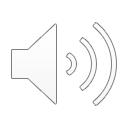 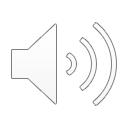 -3
34               61  64
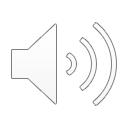 34 + 27 = 61
34 + 30 = 64
64 -   3 = 61
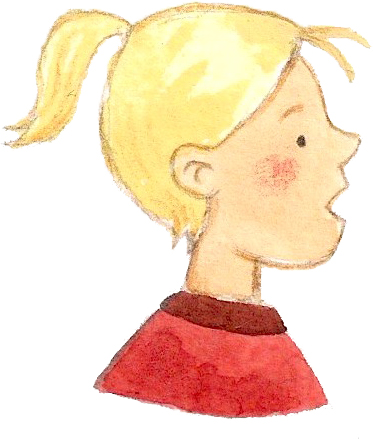 Das Ergebnis ist 61.
Результат є 61.
[Rezulʹtat ye 61.]
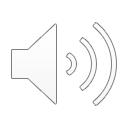 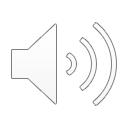